Raising the Bar in RPM Innovation with Value Based Patient-Centered Care
Conv2x Telehealth Symposium - 11 October 2022
Presented by
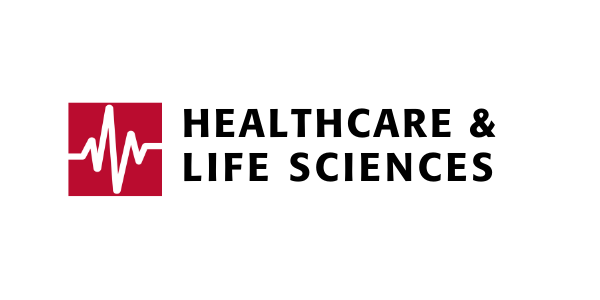 1
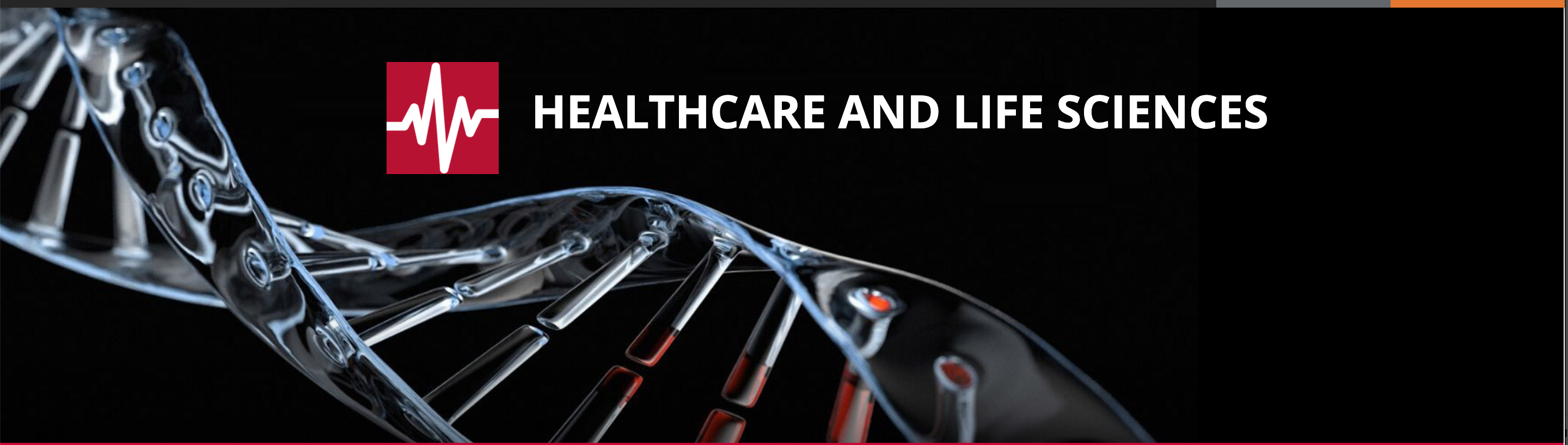 To improve the global standard quality of life at every step through affordable healthcare and access to medicines; support innovation to improve overall wellness and improve societal outcomes; and to enable innovation through open and standardized means.
Visit Website
#IEEEHLS    ieeesa.io/hls
1. Pharma/Biotech
2. Clinical Health
3. Global Wellness
[Speaker Notes: The IEEE SA Healthcare and Life Sciences Practice is a global platform of excellence bringing together committed volunteer stakeholders to evaluate, validate, and develop solutions for establishing trust in new technology applications that will afford the right to safety, security and protection of life.]
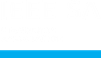 ABOUT THE IEEE
Mission
The core purpose of IEEE is to foster technological innovation
and excellence for the benefit of humanity

Vision
IEEE will be essential to the global technical community and to technical professionals everywhere, and be universally recognized for the contributions of technology and of technical professionals in improving global conditions
Collaborating and coordinating with national, regionaland international standards bodies
Global collaboration helps to ensure the coordination of standardization works and the harmonization of standards
Existing global standards jointly developed by IEEE provide solutions to industry needs, avoid unnecessary duplicationand can be leveraged for technology transfer, interoperabilityand global marketability—supporting import/export
ABOUT IEEE
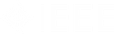 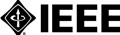 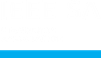 IEEE BY THE NUMBERS
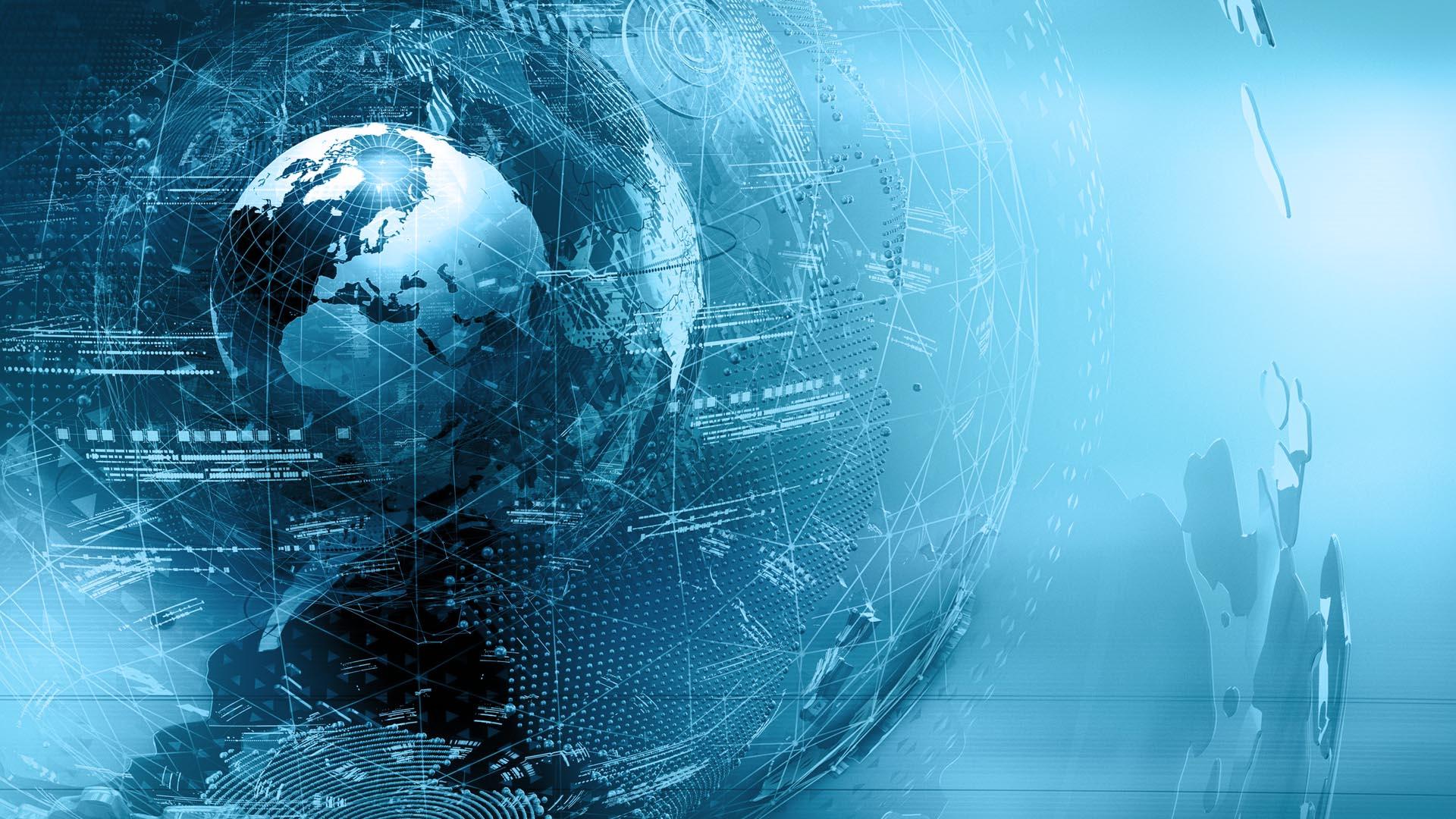 400K+
160+
46+
MEMBERS
COUNTRIES
TECHNICAL SOCIETIES
 & COUNCILS
1900+
5M+
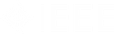 4
ANNUAL CONFERENCES
TECHNICAL DOCUMENTS
ADVANCING TECHNOLOGY FOR HUMANITY
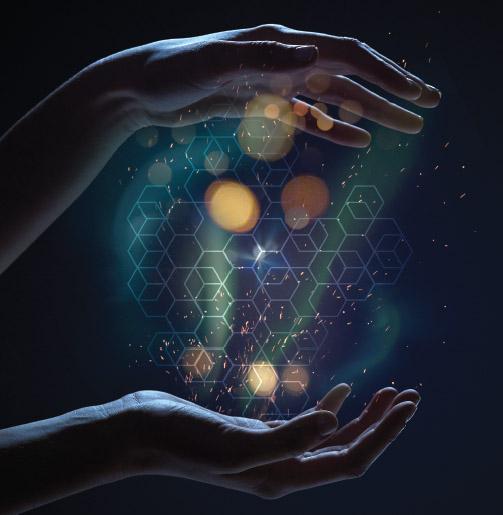 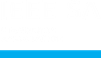 ABOUT IEEE
Inspiring a global community of innovation
Where forward-thinking professional collaborate
Discover what’s next in tech innovation
Build technical communities
Shape and share research
Create global standards
Engage in Humanitarian activities
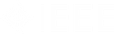 5
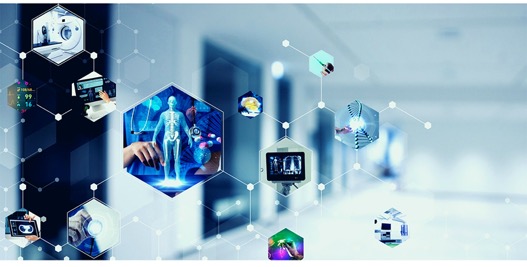 INCUBATOR PROGRAM
Transforming The Telehealth Paradigm: Sustainable Connectivity, Accessibility, Privacy, and Security for ALL
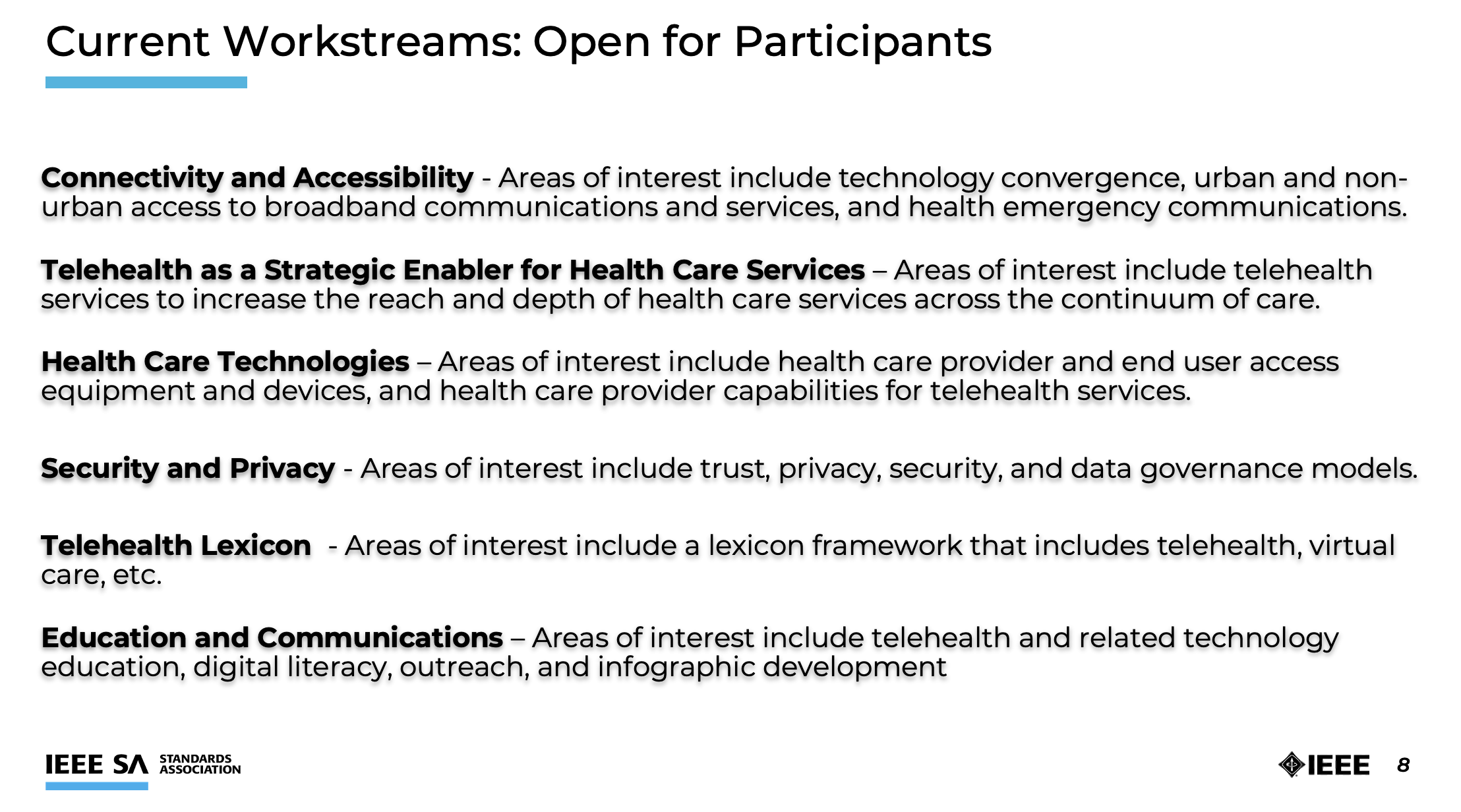 AREAS OF FOUCS
ieeesa.io/telehealthic
6
Why Technical Standards in HLS Industry
Reduce uncertainty with technical risks, validation, and security by using fit-for-purpose processes, technical codes, hardware, software that have been tested and proven to work for the intended application.
Enable researchers to participate and share expertise in the process in the development of technology standards
Support the passion of life scientists for driving trusted adoption efficient tools and methods that not only help the organization, the entire industry and most importantly…patients. 
Engage with stakeholders to develop strategies for the introduction of globally accepted methods that would allow for ethical and much-needed real-world data exchange and integration for the good of targeted therapeutics. 
The underlying quality of the data used in the research rereferring the technical/data standard utilized, reinforces reliability and thus making them appealing to regulatory bodies patients, physicians and other stakeholders. 
Provide an international platform to discuss sustainable and environmentally safe steps for users across the healthcare value chain.
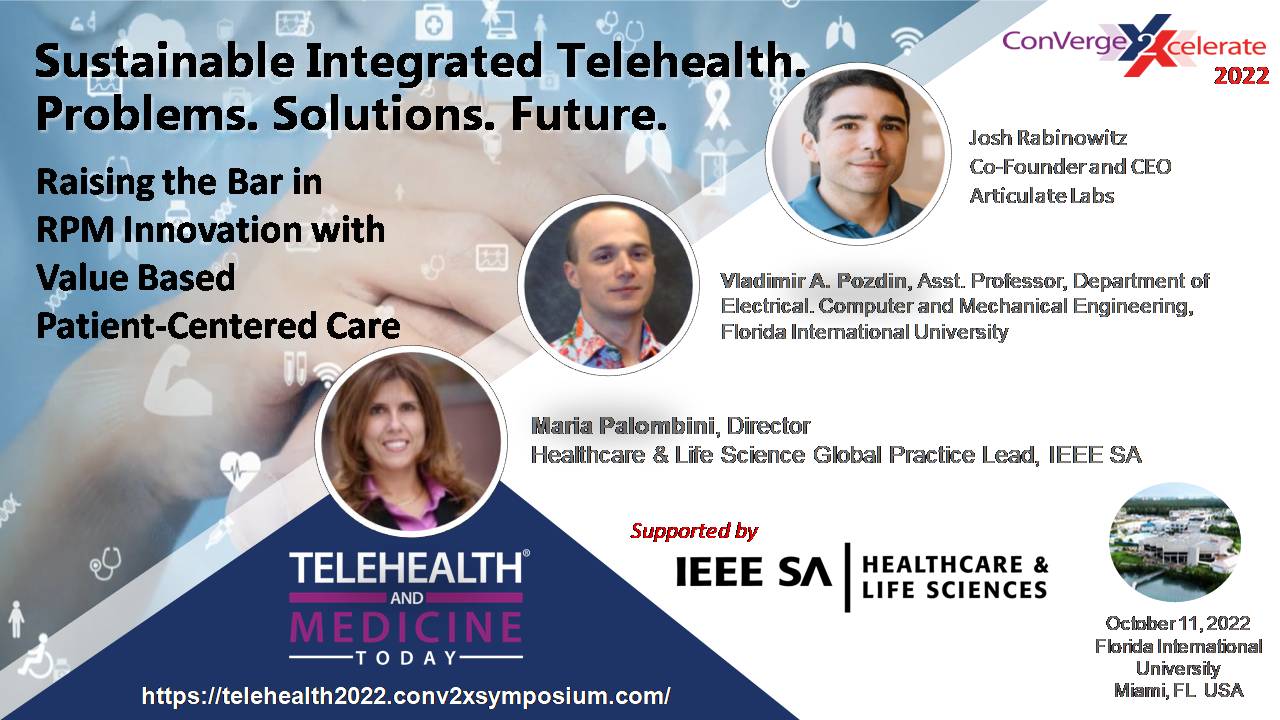 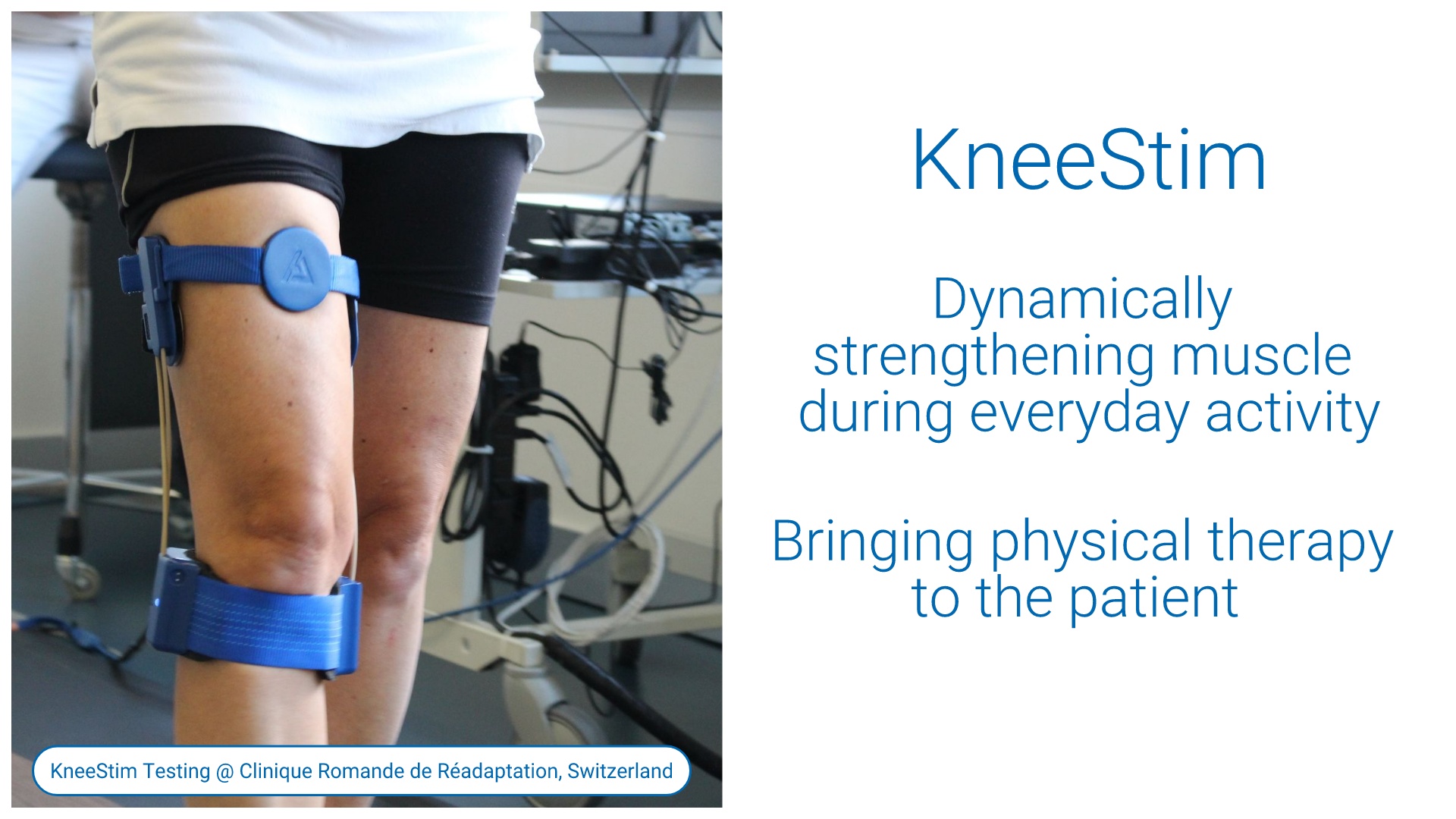 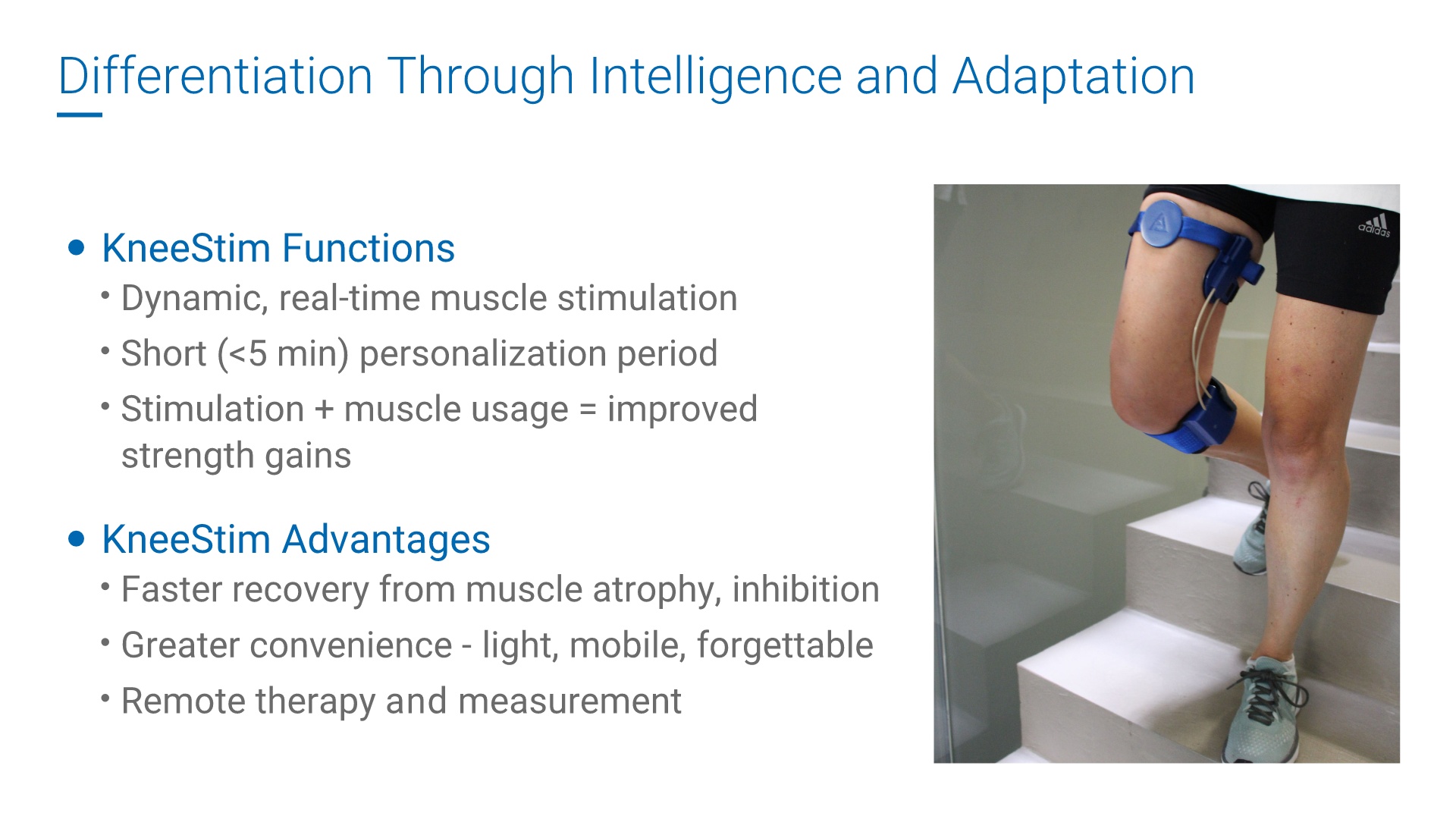 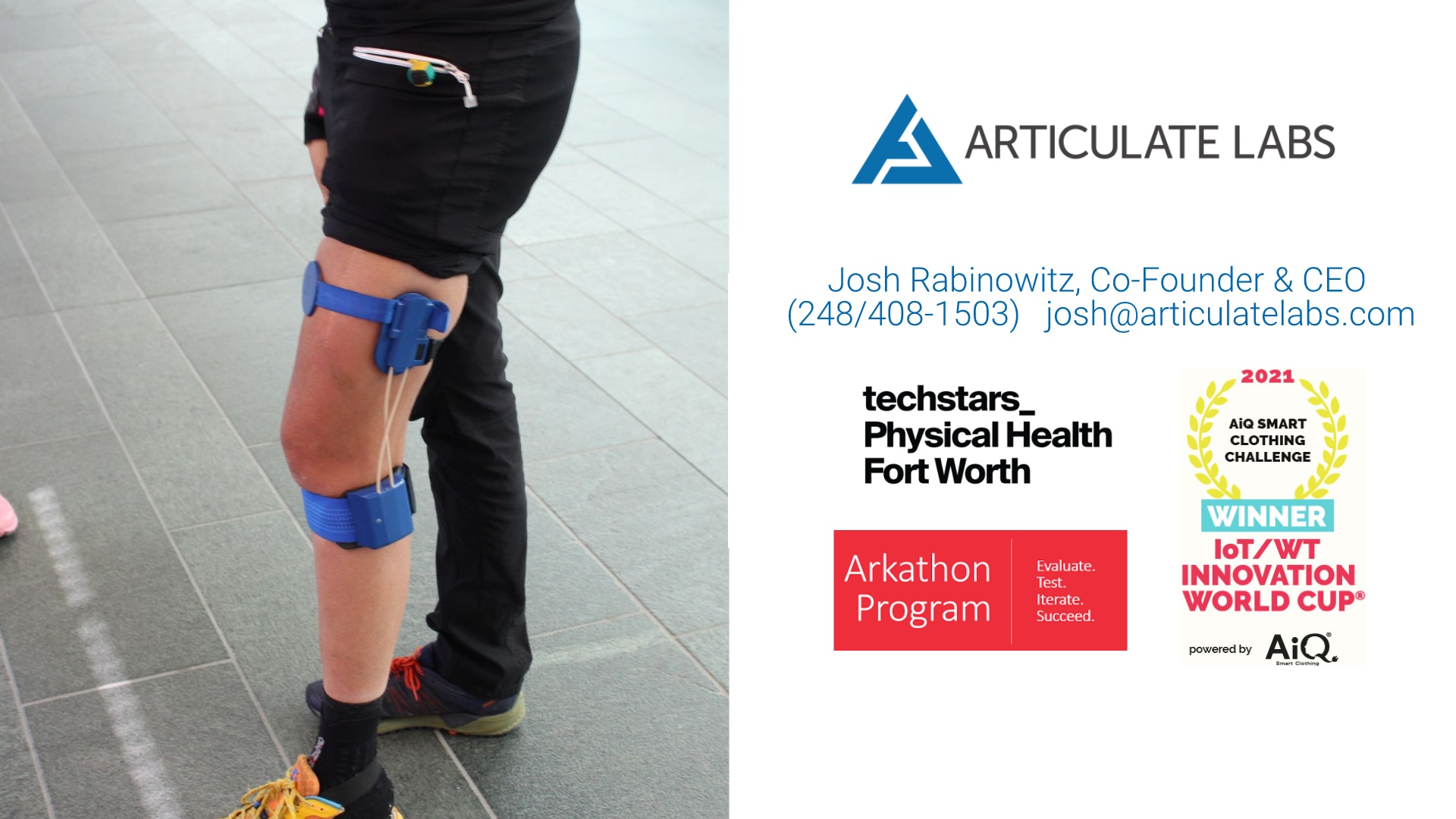 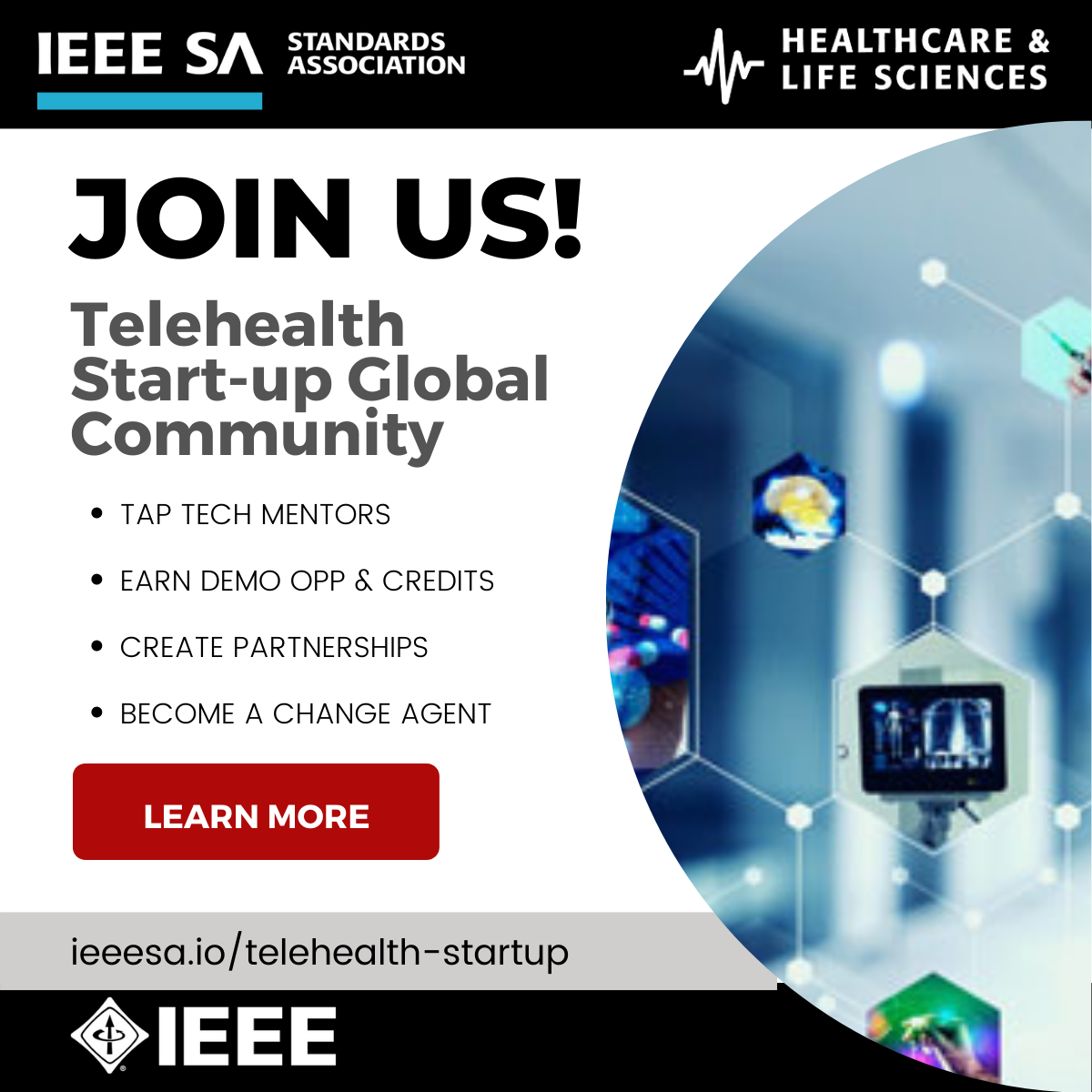 Tech and Industry Mentors Needed
JOIN YOUR PEERS
Think tank for identifying challenges and potential solutions in telehealth innovation
Supporting start-ups with industry knowledge, tools and resources
Creating an environment to form partnerships and knowledge sharing
Interested in being a mentor? Write to m.palombini@ieee.org
SIGN UP FOR FREE
ieeesa.io/telehealth-startup
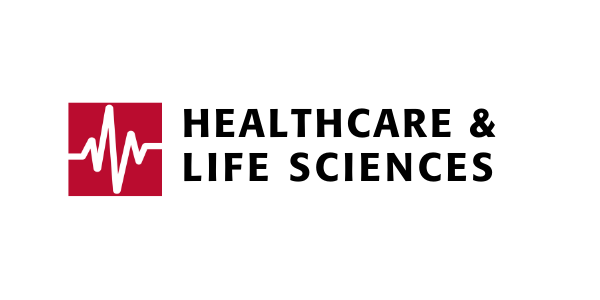 SEASON 4: TELEHEALTH, THE QUANTUM LEAP INTO PATIENT CENTERED CARE
Ep20: Wearing it: Intelligent Physical Rehabilitation | Josh Rabinowitz, Articulate Arms
Ep21: Breathing New Opportunity: Keeping Asthma Patients Connected | JC Ren, CMI Medical
Ep22: Getting a Hold of Chronic Conditions for Remote Patients in Developing Regions | Pramuka Sooriyapatbandige (Student)
Ep23: More than Skin Deep: Remote Probing to Detect Cues Before they Surface | Sanna Gaspard, Rubitection
Ep24: Health Has No Borders with Telehealth – A Doctor’s Perspective | Dr. Keith Thompson, Nuralogix
Ep25: Securing the Telehealth Experience is Critical for Patient-Centered Care | Ronald Pulivarti & Nakia Grayson, NCCoE, NIST
Ep26: Reimagined Healthcare: A Personalized, Concierge Virtual Care Experience |Dr. Shayan Vyas, Teladoc Health
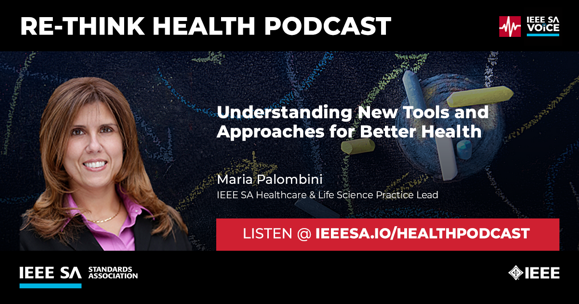 Exploring new tools, technologies and applications to re-think the approach to better health for all.
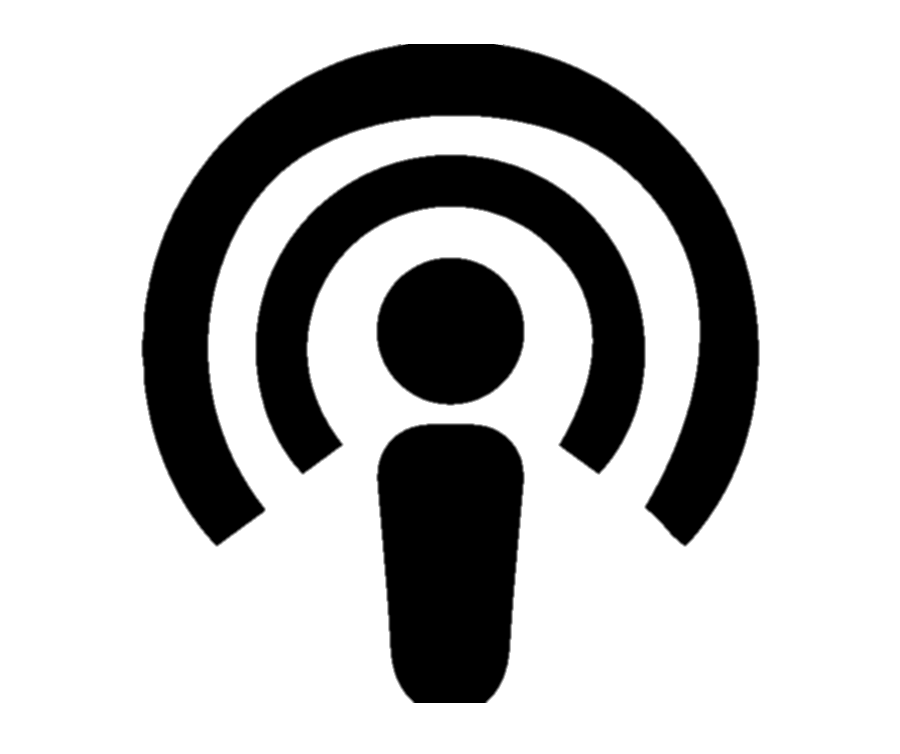 Tune in @ ieeesa.io/healthpodcast
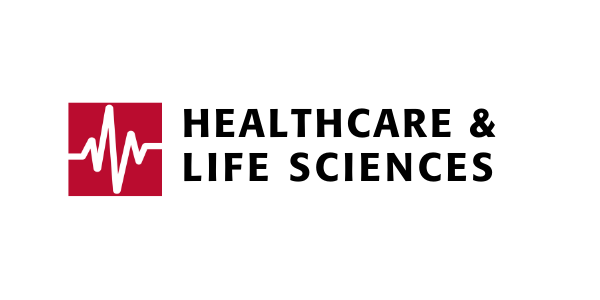 2nd Annual IEEE SA Telehealth Virtual Competition
2023 ENTRY AND COMPETITION DATES ANNOUNCED SOON!
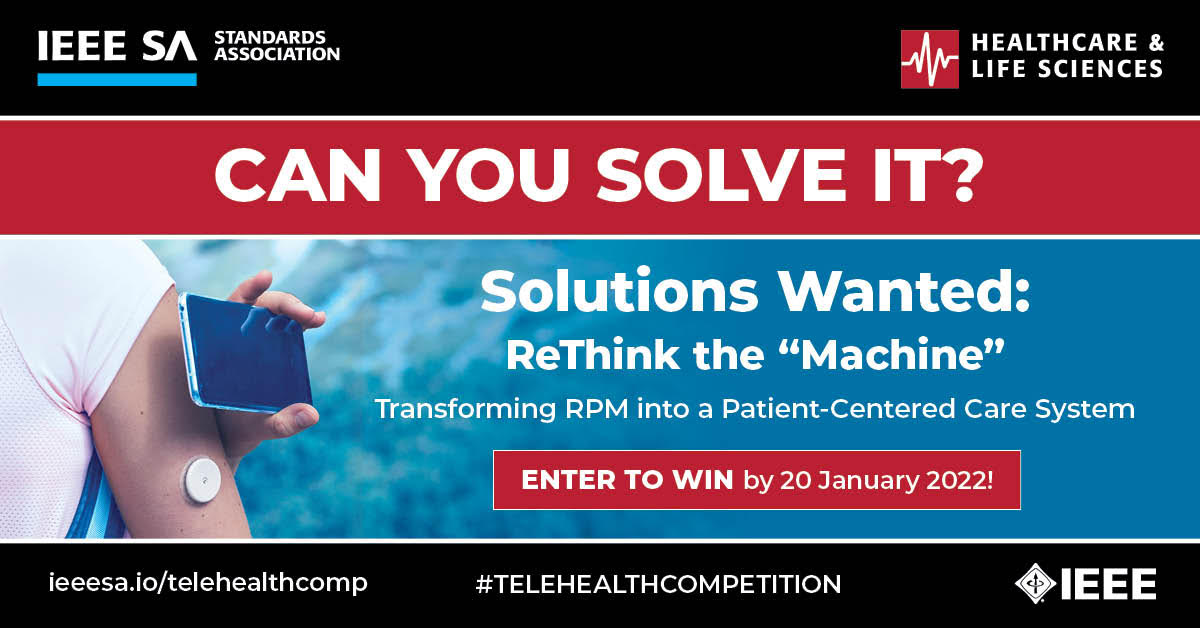 Call for Competition Advisors & Competitors
Subscribe for Competition Updates
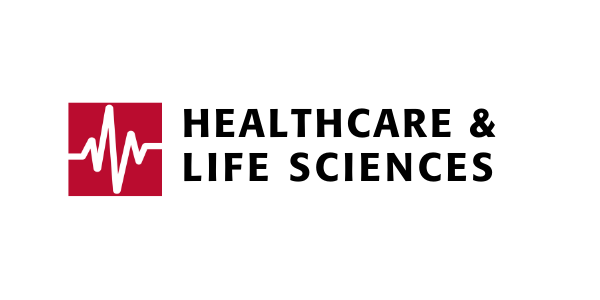 Webinar #1 – ON DEMANDThe Robotic Assistant for the Ageing: The Unbalanced Struggle between Benefits and ChallengesOriginal Broadcast: Wed, 8 June 2022

Webinar #2 – ON-DEMANDClinical Support Robots for the Ageing: The Human Design Factors, Utility and FunctionalityOriginal Broadcast: Wed, 14 Sept 2022
Webinar #3 – UPCOMING NOVEMBER 2022All Considerations In: Enabling Robotics to Support the Ageing with Dignity, Privacy and SecurityWed, 30 Nov 2022 | 11:00 AM ET (UTC/GMT – 5h:00)
 
Webinar #4 – UPCOMING JANUARY 2023Is it Unanimous? Establishing Trust in Across the Board in Robotics to Support the AgeingWed, 18 Jan 2023 | 11:00 AM ET (UTC/GMT – 5h:00)
AgeTek Innovation: Bringing Robots Home to Support the Ageing Healthy and Assisted Living4-part webinar mini-series(June 2022 – Jan 2023)
Presented in collaboration with:
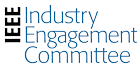 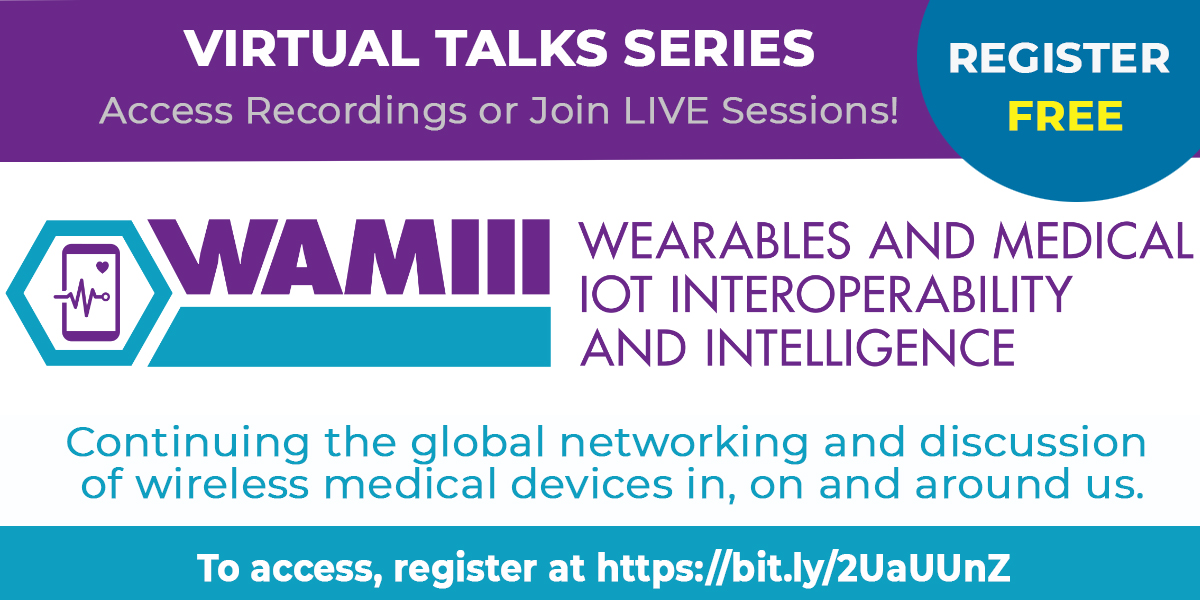 REGISTER FREE
ieeesai.io/wamiiisessions
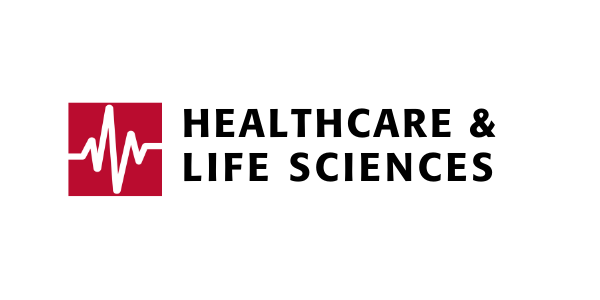 15
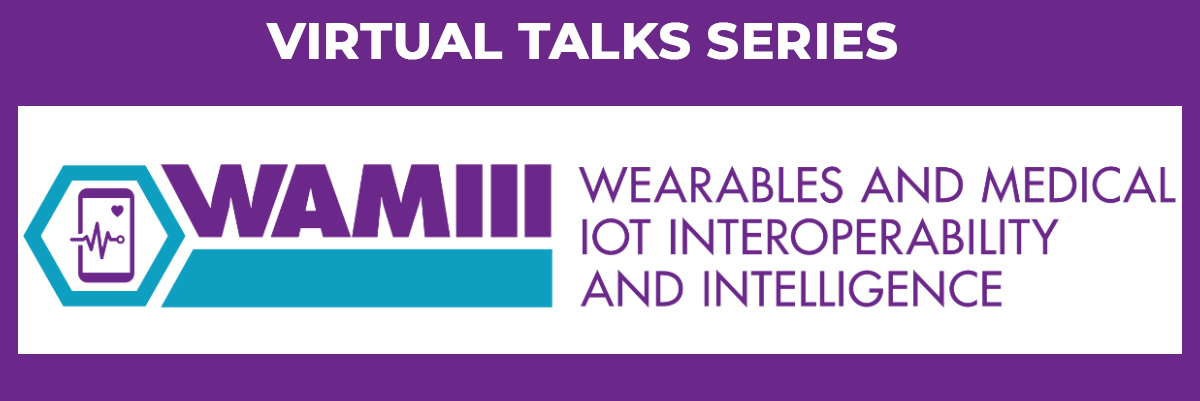 #IEEEHLS
#WAMIII
https://ieee-wamiii.org
Working with a Global Community of Multi-Disciplinary Stakeholders to:
Develop standard frameworks for a seamless, secure and validated PPAN (Personal Patient Area Network) at home and beyond
Openly collaborate, develop consensus for solutions for connected wireless medical device data interoperability
Explore frameworks enabling patients with the right to consent to share their device data 
Build consensus on a global standard certification system for wireless connected medical device safety and security
Establish trust and validation of data outputs to apply intelligence for diagnosis, clinical research, and patient recruitment through development of trusted solutions
IEEE P1752.1™ Standard for mobile health data Pilot
THE PIL0T PROJECT
Participants will engage in an open and neutral collaborative environment to demonstrate the implementation/use of the P1752 standard providing solutions to critical industry problems.
The pilot will feature synthetic patient data and focus on the use of consumer (non-FDA approved) or FDA-approved mHealth device generated data complying with the P1752 standard utilized for pharmaceutical sponsored clinical research use case. 
Therapeutic use cases in sleep measure, physical activity and/or blood pressure.
PARTICIPANT QUALIFICATION
6 to 8 entities with approximate balance amongst each type (preferred)
Data generators: (wearable technology developer) non/FDA approved mHealth device
Data aggregators: Patient health data aggregator for clinical research
Data consumers: Bio/Pharmaceutical company and/or CRO in clinical research
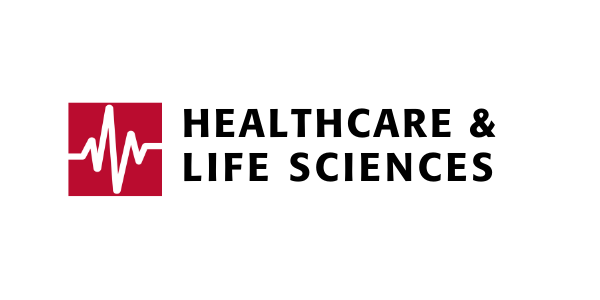 17
INDUSTRY CONNECTIONS – Healthcare & Life Sciences Programs
Tech & Data Harmonization for Decentralized Clinical Trials
Digital Inclusion, Identity Trust and Agency (DIITA)
Connectivity Harmonization of the Digital Citizen/ (WAMIII)
Neuro Tech for Brain-Machine Interfacing 
Transforming the Telehealth Paradigm
Responsible Innovation of AI in Life Sciences
Mobile Health Applications Standards & Laboratory Services 
Global Initiative on Blockchain-based Omnidirectional Pandemic
IoT Ecosystem Security
Ethical Assurance of Data-Driven Technologies for Mental Healthcare
Surveillance AI Systems for Governance for Cities
https://standards.ieee.org/industry-connections/activities.html
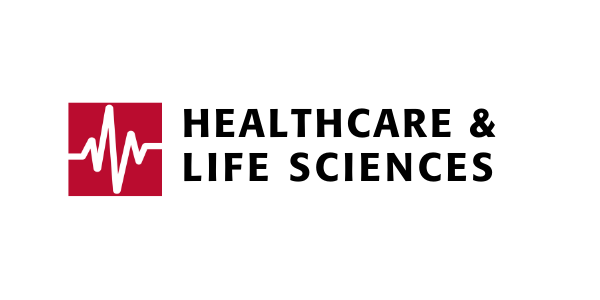 18
IEEE STANDARDS PROJECTS (sample)
IEEE 11073 Suite –Health Informatics - Personal Health Device Communication - Device Specialization 
P1752.1 - Standard for Mobile Health Data
P1752.2 – Standard for Mobile Health Data: Representation of Cardiovascular, Respiratory, and Metabolic Measures
P2550 - Standard for Remote Monitoring of a Neonate and the Mother Post-Partum in a Non-Clinical Healthcare Setting
P2650 - Standard For Enabling Mobile Device Platforms To Be Used As Pre-Screening Audiometric Systems
P2144.1 - Standard for Framework of Blockchain-based Internet of Things (IoT) Data Management
P2144.2 - Standard for Functional Requirements in Blockchain-based Internet of Things (IoT) Data Management
P2144.3 - Standard for Assessment of Blockchain-based Internet of Things (IoT) Data Management
P2418.1 - Standard for the Framework of Blockchain Use in Internet of Things (IoT)
P1451-99 - Standard for Harmonization of Internet of Things (IoT) Devices and Systems
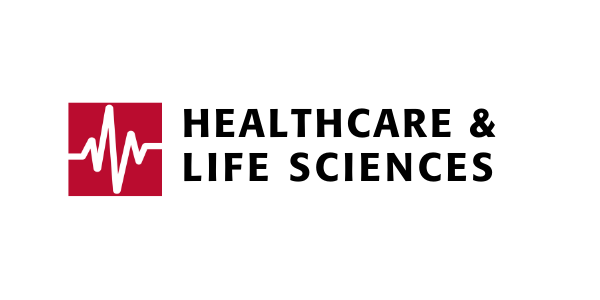 https://Standards.ieee.org
19
IEEE STANDARDS PROJECTS (sample)
P1528.7 - Guide to Assess the Electromagnetic Fields (EMF) Exposure of Internet of Things (IoT) Technologies/Solutions
P2802 - Standard for the Performance and Safety Evaluation of Artificial Intelligence Based Medical Device: Terminology
P2418.6 - Standard for the Framework of Distributed Ledger Technology (DLT) Use in Healthcare and the Life and Social Sciences
P2933 -Standard for Clinical Internet of Things (IoT) Data and Device Interoperability with TIPPSS (Trust, Identity, Privacy, Protection, Safety, Security)
IEEE 2791-2020 - IEEE Standard for Bioinformatics Analyses Generated by High-Throughput Sequencing (HTS) to Facilitate Communication
P2968.1 - Trial Use Recommended Practice For Decentralized Clinical Trials Patient Safety
P2968.2 - Trial Use Recommended Practice for Decentralized Clinical Trials Threat Modeling, Cybersecurity, and Data Privacy 
Learn more at standards.ieee.org
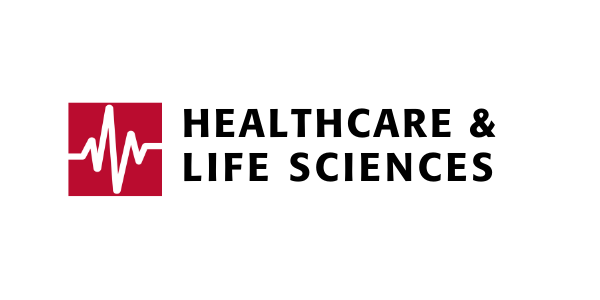 20
THANK YOU
GET INVOLVED: Write about it, talk about it, develop solutions…make an impact.
MARIA PALOMBINIHealthcare & Life Sciences Practice Lead, IEEE SA
m.palombini@ieee.org
Linkedin.com/in/mpalombini
http://ieeesa.io/hls
21